Интернет-программирование
4 курс
Задачи курса
Освоить навыки разработки web-приложений с использованием:
 форм
баз данных
готовых классов
Средства разработки
HTML-язык разметки
CSS – каскадные таблицы стилей
Php –язык программирования
Mysql – реляционная СУБД
HTML - язык разметки
Основа –теги. Htmlbook.ru

<html>
    <head>
          </head>
    <body>
        <!-- Содержание страницы -->
        
        <h1>Пример 
        <p> 
        
    </body>
</html>
HTML - язык разметки. HEAD
<head> содержит информацию для браузеров и поисковых систем.
HTML - язык разметки. Ссылки
HTML - язык разметки. MAP
<MAP name="map-1">
<AREA shape="rect" coords="0,0,144,65" href="h1.html" 
         alt="левая верхняя область" target="_blank">
 
<AREA shape="rect" coords="0,65,144,131" href="h2.html" 
         alt="левая нижняя область" target="_blank">
 
</MAP>
<IMG src="Stars.gif" border=0 usemap="#map-1">
HTML - язык разметки. MAP
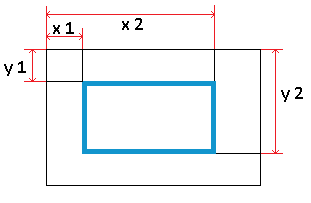 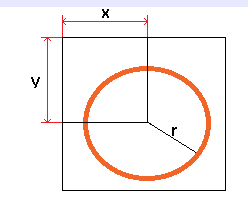 HTML - язык разметки. Формы(элемент FORM)
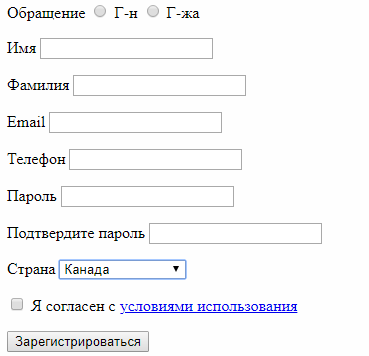 HTML - язык разметки. элемент FORM
HTML - язык разметки. Формы. Текстовое поле
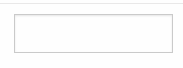 value
Значение поля по умолчанию или надпись на кнопке.

size
Размер поля типа text.

maxlength
Ограничение на количество символов, которые можно ввести в поле типа text.
Формы. Выпадающие меню Select
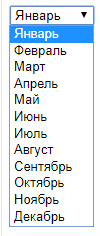 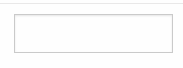 Атрибут selected –для выделения элемента
Формы. Флажки ( checkbox  )
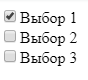 Может быть 1 элемент, 
может ни 1 быть выбранным
Формы. Переключатели(radiobutton  )
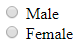 НЕ Может быть 1 элемент, 
Только 1 может быть выбранным
Формы. Отправка. Сброс значений
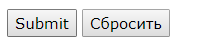 Формы. Html5 forms
Формы. Html5 forms. Поле COLOR
Формы. Html5 forms. Поле COLOR.Результат работы
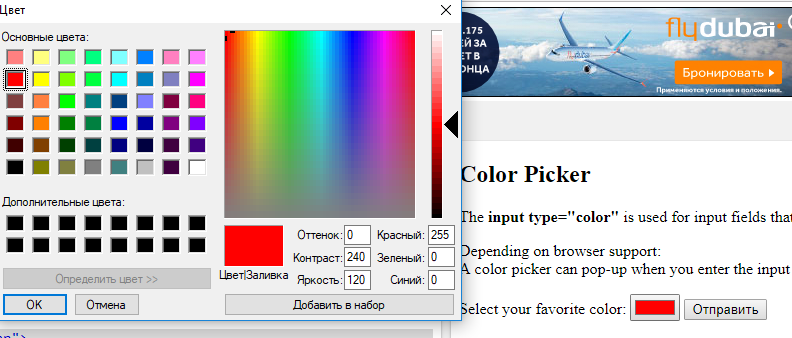 Формы. Html5 forms. Поле DATE
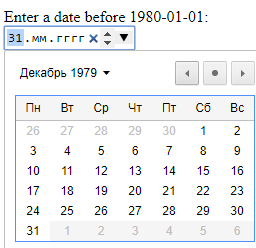 Формы. Html5 forms. Поле Number
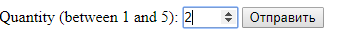 Формы. Html5 forms. Атрибуты. Pattern
<form> 
<p>Введите инвентарный номер –формат 3 цифры, 2 буквы:</p> 
<p><input type="tel" pattern="[0-9]{3}[a-z]{2}"></p> 
<p><input type="submit" value="Отправить"></p>
Формы. Html5 forms. Атрибуты. Requered
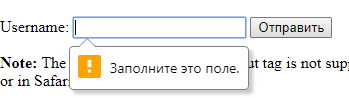 Формы. Html5 forms. Атрибуты. Step
CSS –каскадные таблицы стилей
CSS –Способы определения стилей для тегов
CSS –Определение стиля для тегов на конкретной странице
CSS –Подключение файла стилей
<html>
 <head>
  <meta http-equiv="Content-Type" content="text/html; charset=utf-8">
  <title>Стили</title>
  <link rel="stylesheet" type="text/css" href="main.css">
CSS –Содержание файла main.css
body {	
background-color: #fff;	
width: 100%;
}

p,ul,ol /* Paragraph Style */
{
 text-align: left;
}
CSS –преимущества CSS
Код легче поддерживать

Быстрее загружается страница

Единообразный дизайн

Доступность стилевых таблиц других авторов
CSS –селектор класса
.example{}: селектор класса

соответствует всем элементам, которые имеют атрибут class с указанным значением


Пример 
.news {
font-size: 10pt;
 font-family: 'Arial', 'Helvetica', sans-serif;
 font-style: normal;
 font-weight: normal;

}
CSS – группировка селекторов
h1, h2, p 
{    text-align: center;    color: red;}
CSS – группировка селекторов
Файл new.html

<p class= "news">
<p class= "news2">

1 Параграфу присвоен стиль класса news,
2 Параграфу присвоен стиль класса news2
Файл main.css

 .news {
             
}

.news {
             
}
Каскадность стилей
В порядке увеличения приоритета

Cтили по умолчанию;

2. Cтили по умолчанию переопределяются стилями, указанными в  заголовке LINK ;

3. Стили LINK переопределяются описаниями стилей STYLE;

4. Стили STYLE переопределяются атрибутом STYLE в любом из элементов разметки.
ФОН: Цвет, картинка, повтор картинки
CSS: Источники
CSS: Возможности
CSS: Пример. CSS-slider
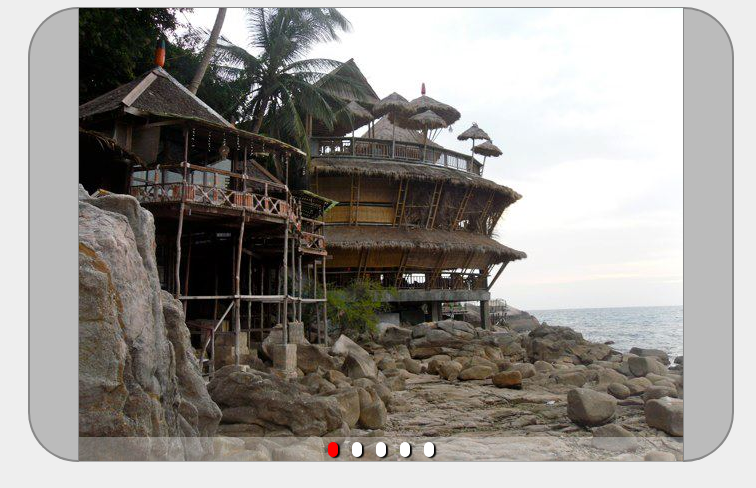 CSS: Пример. CSS-slider. Реализация
CSS: Пример. CSS-галерея
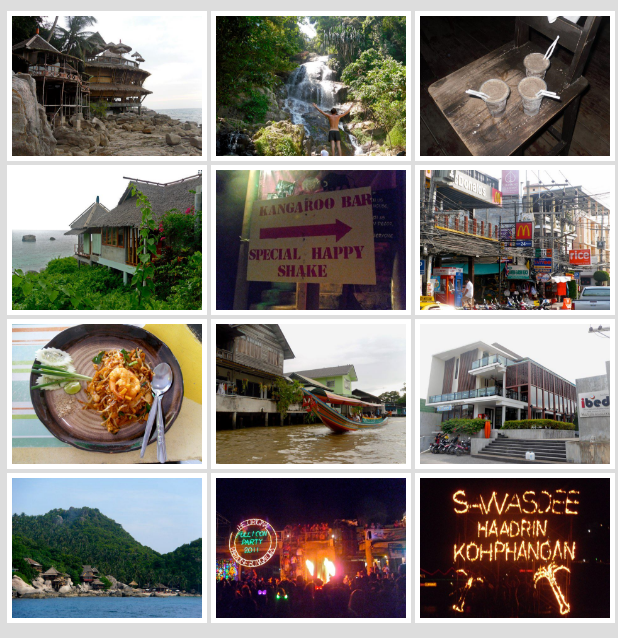 CSS: Пример. CSS-галерея